Welcome to my class
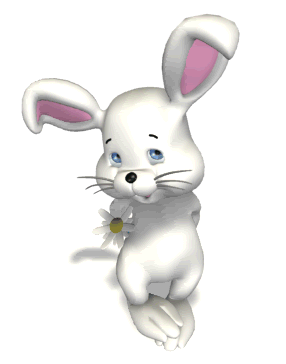 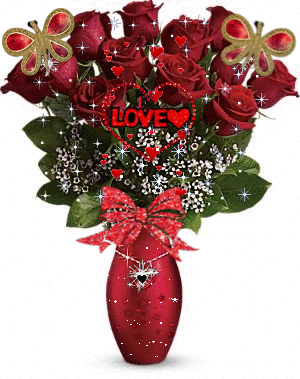 Identity
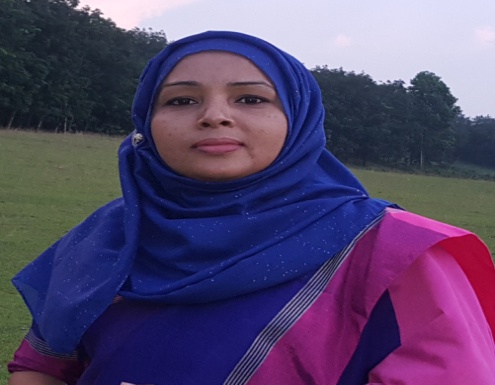 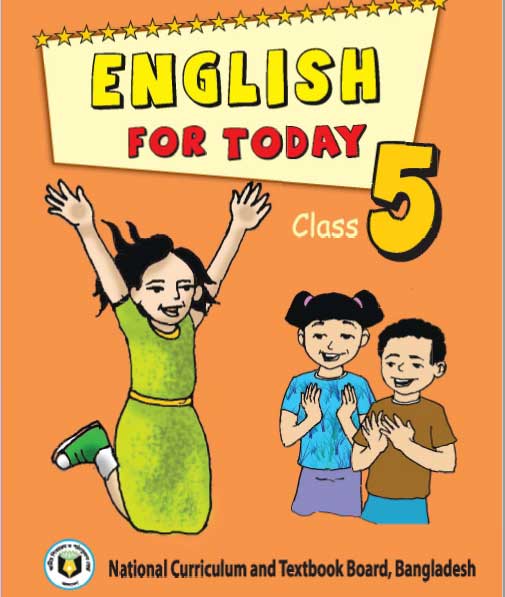 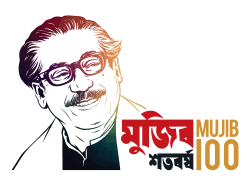 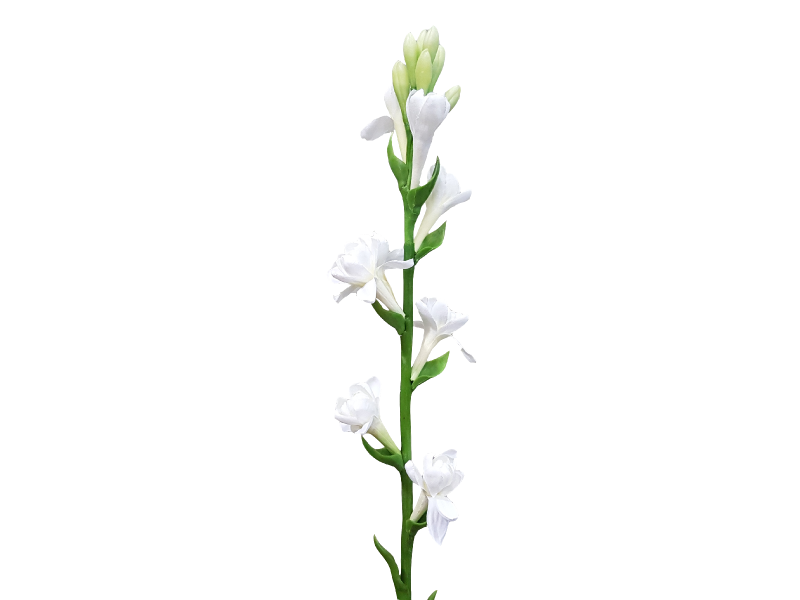 Achia Begum
Head teacher
Uttarsur K.C Govt. Primary school
Sreemangal, Moulvibazar.
Learning outcomes
Listening
1.4.1 recognize and use intonation patterns for Yes/No and Wh questions.
1.1.1 say words, phrases and sentences with proper sounds and stress.
1.1.2 say sentences with proper intonation.
3.1.1 ask and answer Wh questions.
Speaking
1.6.1 recognize and read statements, commands, greetings, questions and answers.
5.1.1 read silently with understanding paragraph.
Reading
Pre knowledge test …….
Mr.
What title do we use to address a man?
Mrs.
What title do we use to address a married woman?
Ms.
What title we use to address both married and unmarried women?
Ms.
How will you address me?
Let’s enjoy a video…..
Look at the picture
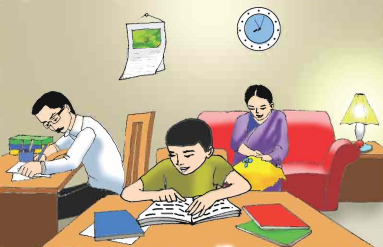 Think in pair and say what are they doing?
The man is writing.
The woman is sitting on the sofa.
The woman is sewing.
The boy is reading.
Their identity…….
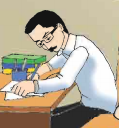 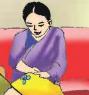 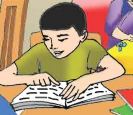 Mr.Rashidul Islam,banker
Mrs.Monwara Islam,housewife
Saikat Islam,student
Our today’s topic is …….
Saikat’s family
Unit:3
Lessons: 1-2(A,B,C)
Pg: 10
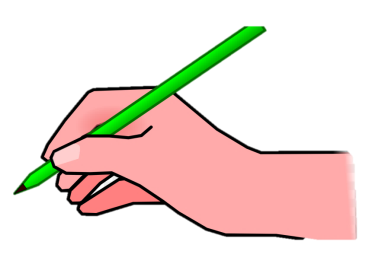 Listen to me carefully….
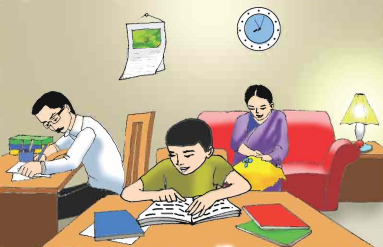 Saikat Islam lives with his parents in a flat in Bogra.
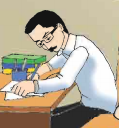 His father Mr.Rashidul Islam is a banker.But in his free time Mr.Islam writes stories and listens to music.
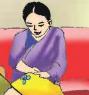 Saikat’s mother is Mrs.Monwara Islam.She is a  housewife. In her free time she enjoys sewing.She makes dresses.She often gets orders from her friends and neighbours.
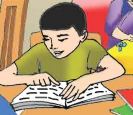 Saikat is in class 5.He is a good student.
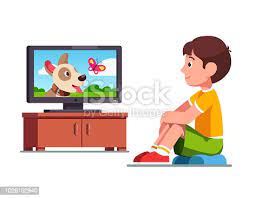 He wants to improve his English,so he watches cartoons on TV everyday.
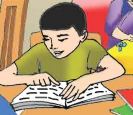 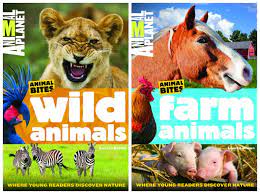 He also reads English books.He likes books about animals, especially tigers and lions.
Key words
parents
Father and mother
who works in a bank
banker
To do better
improve
a woman who performs the household works.
housewife
to make dresses by using a needle and thread.
sew
to wish to get something.
want
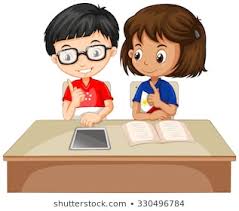 Pair work
Read in pair. One student will read
by turn and others will listen. Help him/
her .Do it in turn.
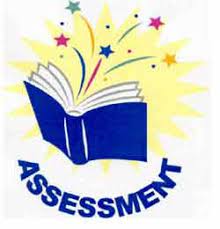 Answer the questions…..
1.What is Saikat’s parents occupation?
Saikat’s father is a banker and mother is a housewife.
2. What is saikat’s father’s name?
Saikat’s father’s name is Mr. Rashidul Islam.
3.What do his parents do in their free time?
In their free time his father writes stories  and his mother enjoys sewing.
4. What does Saikat  do in his free time?
In his free time Saikat watches cartoons on TV and reads English books.
5. What kind of books does Saikat like?
Saikat likes books about animals, especially tigers and lions .
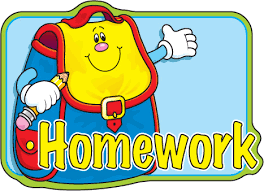 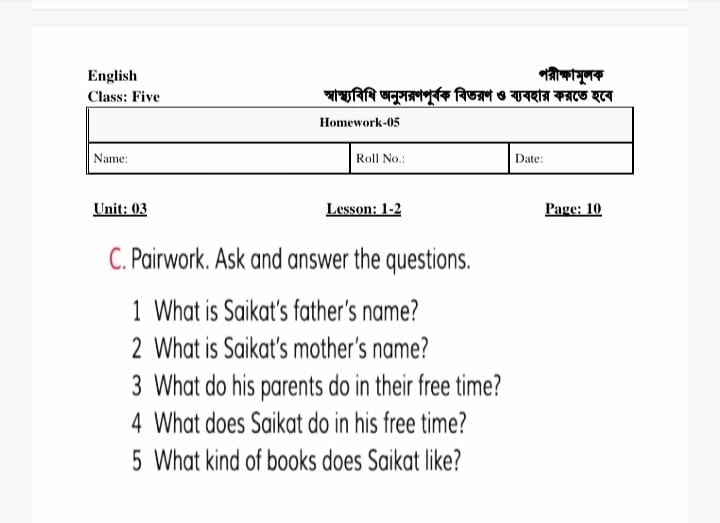 Read and write C at home.
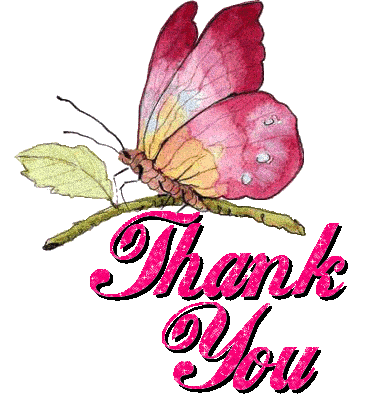